Scheda 28. PROCESSO “GRUPPI REGIONALI”
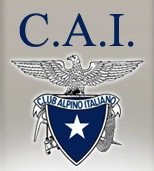 Presidenti Regionali
Segreteria Generale
Direzione
CDC e Presidente
ORGANIZZAZIONE DEL LAVORO
1
Entro il mese di novembre di ciascun anno il Comitato Direttivo Centrale (CDC) e il Comitato Centrale (CC) stabiliscono il calendario delle riunioni degli organi CAI (CDC, CC, PR e Assemblea dei Delegati) previste per l’esercizio seguente.
CALENDARIO RIUNIONI
DA CDC
1
A novembre
BOZZA ORDINE DEL GIORNO
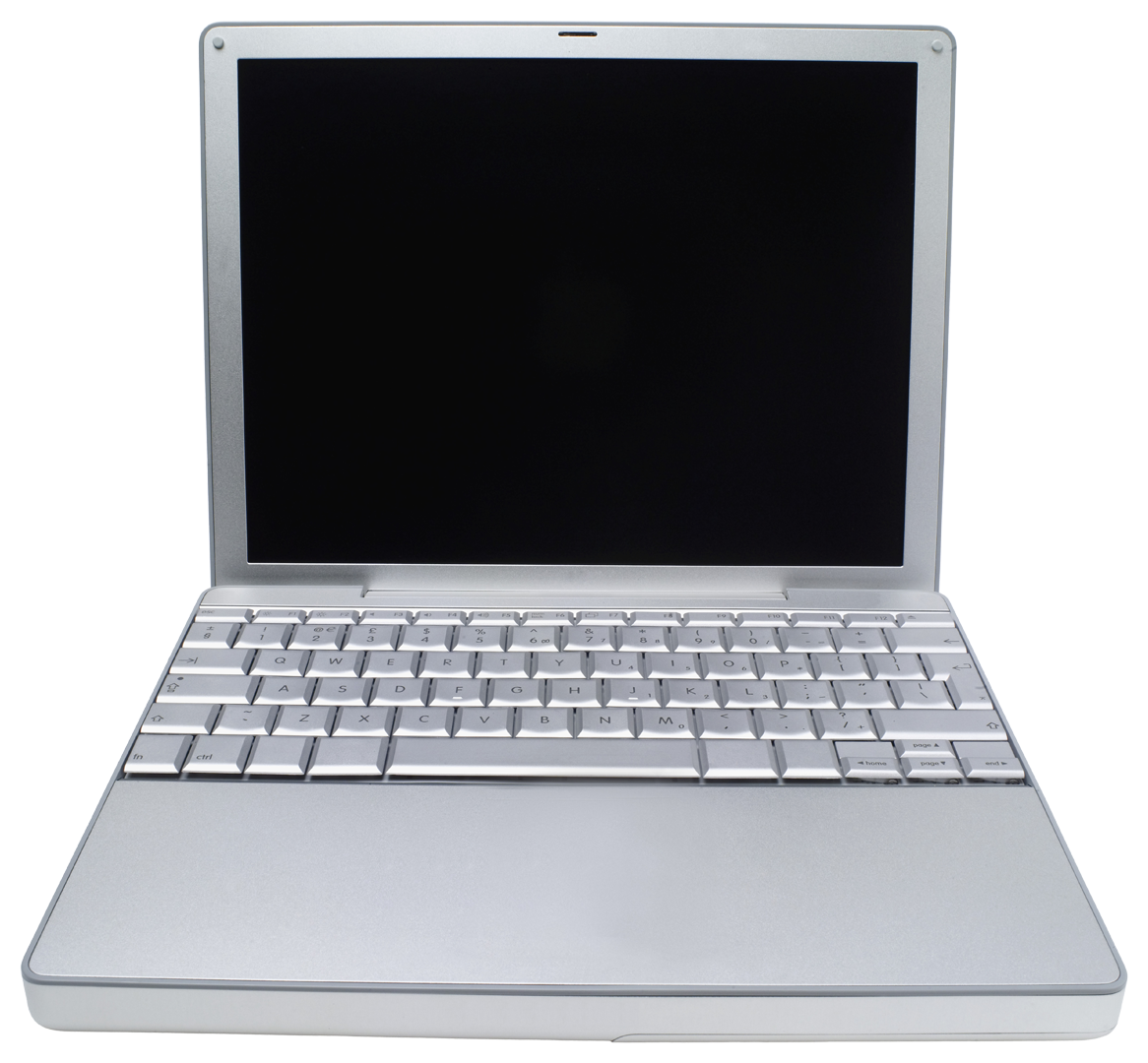 2
Di prassi almeno un mese prima delle date stabilite per la Conferenza nazionale dei Presidenti regionali, la Segreteria prepara una bozza dell’ordine del giorno, verificando gli argomenti da trattare con il Presidente generale e il Direttore.
2
BOZZA ORDINE DEL GIORNO
Verificando argomenti con CC, CDC e Presidenza
APPROVAZIONE
3
3
La Segreteria generale manda una e-mail ai 21 Presidenti Regionali, chiedendo loro se abbiano argomenti da segnalare, e quindi inserire nell’ordine del giorno.
BOZZA ORDINE DEL GIORNO
BOZZA ORDINE DEL GIORNO
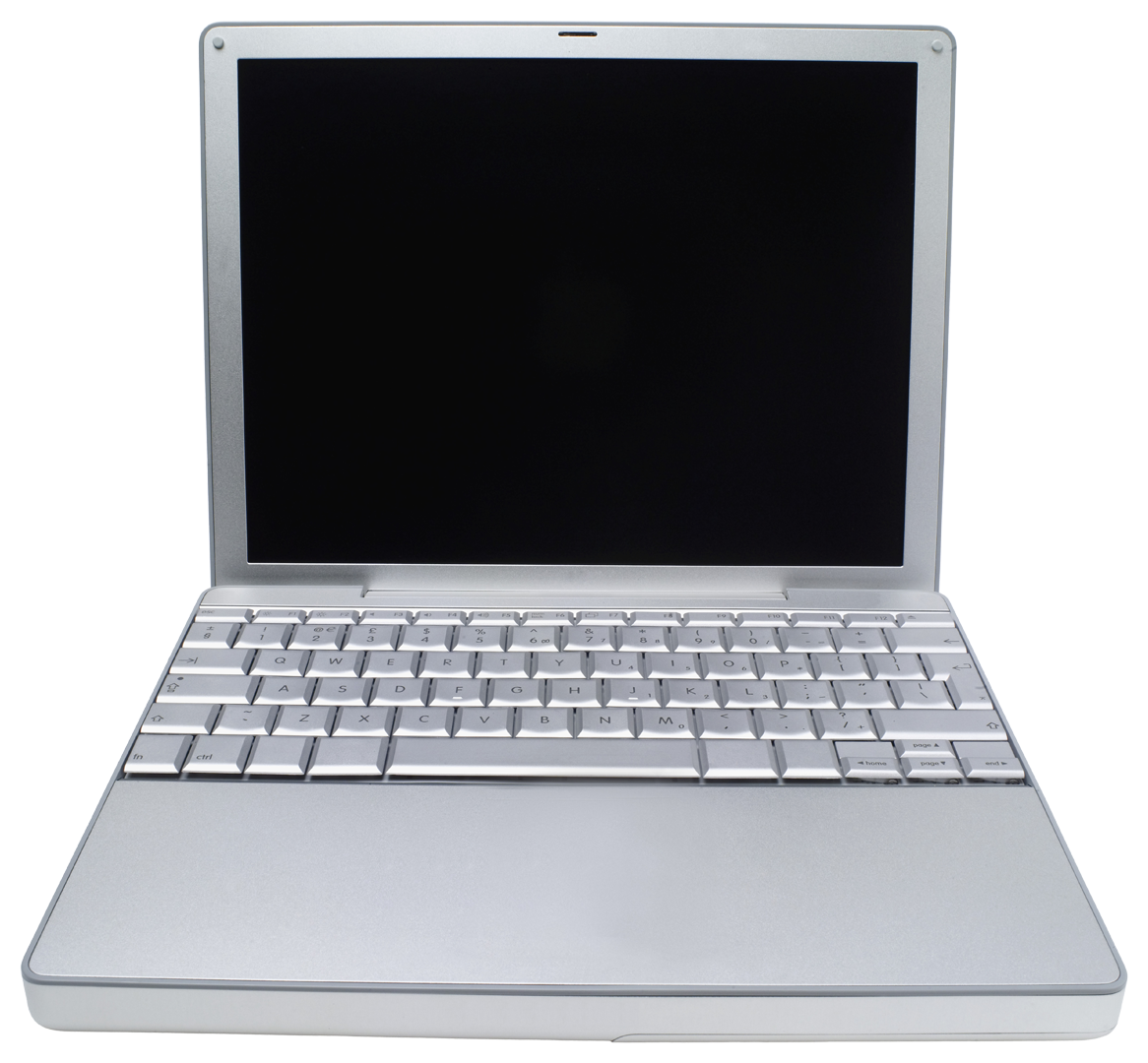 EVENTUALI PROPOSTE
EVENTUALI PROPOSTE
4
Le proposte e la relativa documentazione ricevute dai Presidenti Regionali vengono vagliate dal Presidente, che durante la riunione del Comitato Direttivo Centrale, che si tiene nel mese precedente alla Conferenza nazionale dei PR, definisce l’ordine del giorno.
4
DEFINIZIONE CONCLUSIVA ORDINE DEL GIORNO
ORDINE DEL GIORNO
5
Definito l’ordine del giorno, questo viene inviato  per e-mail con la convocazione (protocollata in uscita) a ciascun Presidente Regionale, unitamente a eventuali ulteriori documenti predisposti.
LETTERA DI CONVOCAZIONE PROTOCOLLATA
LETTERA DI CONVOCAZIONE PROTOCOLLATA
Inserito nella
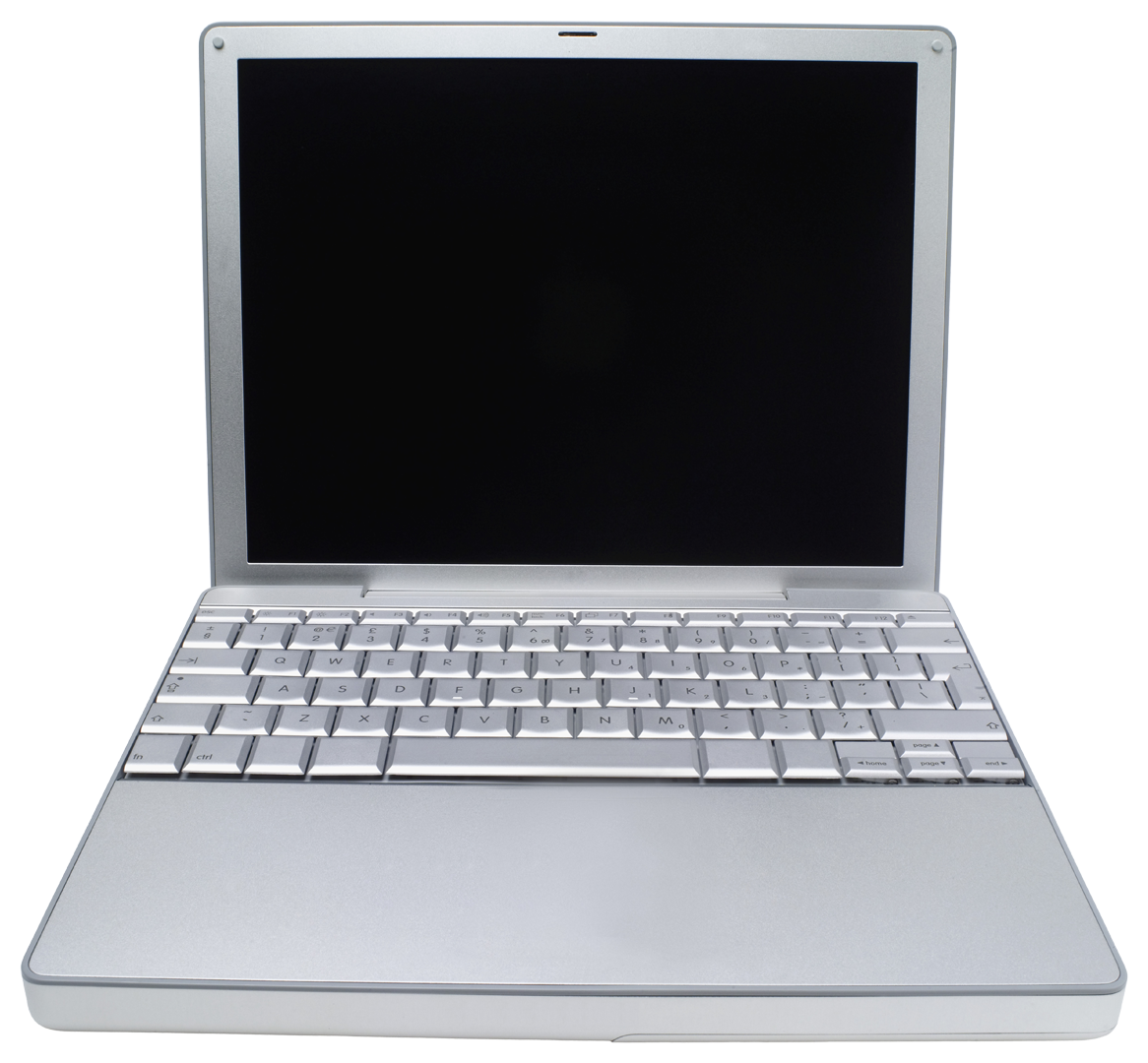 5
EVENTUALI DOCUMENTI
EVENTUALI DOCUMENTI
6
La Conferenza nazionale dei Presidenti Regionali, che viene registrata e verbalizzata dalla Segreteria generale. Durante la riunione, l’ordine del giorno viene evaso, ma i Presidenti Regionali non hanno potere deliberante.
6
Il giorno 
della riunione
REGISTRAZIONE RIUNIONE E VERBALIZZAZIONE
EVASIONE ORDINE DEL GIORNO
7
Entro un mese dalla seduta del Presidenti dei Gruppi Regionali, la Segreteria generale redige una bozza del verbale e la trasmette alla Direzione.
BOZZA DEL VERBALE
BOZZA DEL VERBALE
Entro un mese
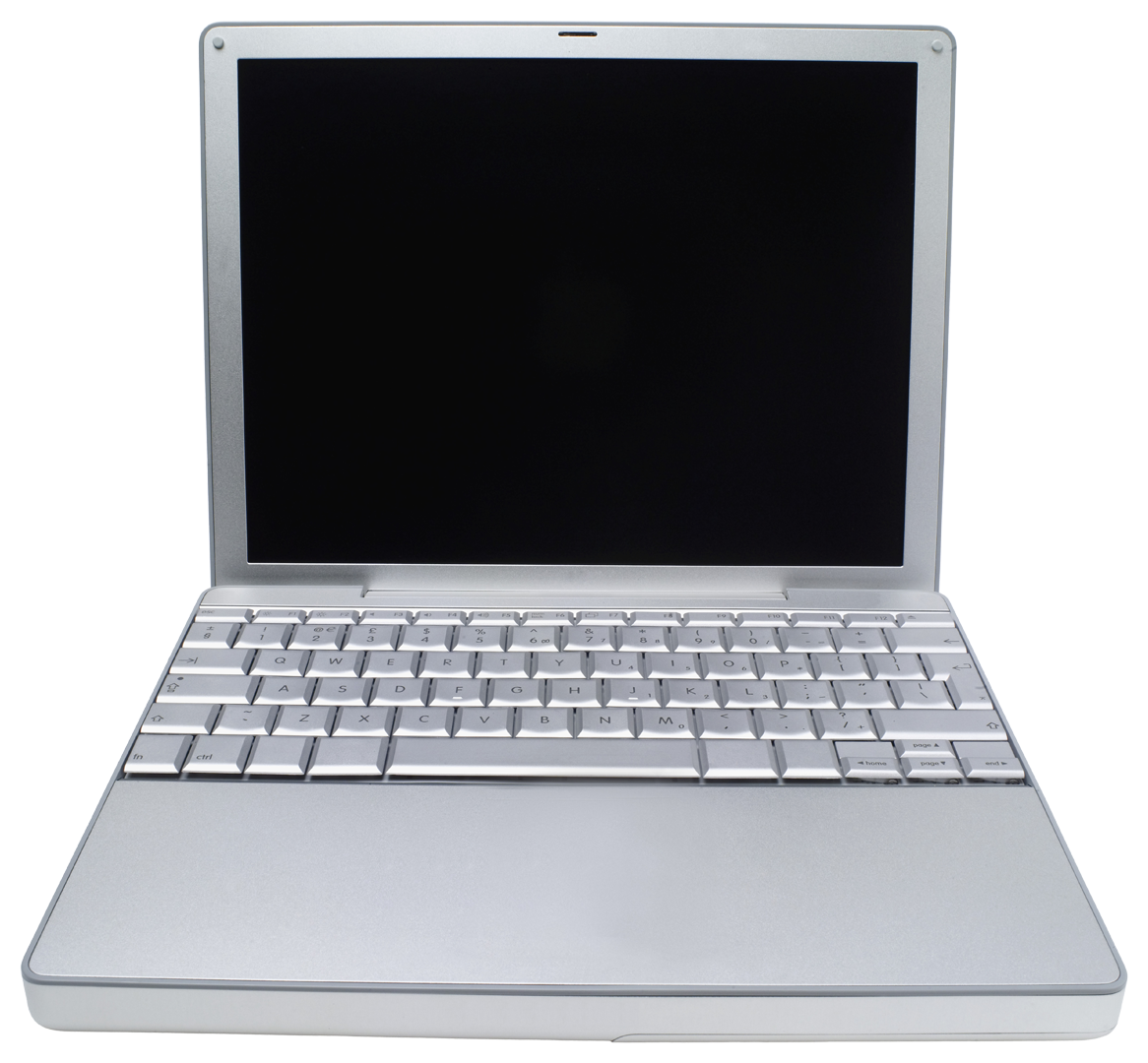 7
Elaborato da Soa S.r.l. – Strategie e Organizzazione Aziendale                  Anno 2014
Scheda 28. PROCESSO “GRUPPI REGIONALI” (segue)
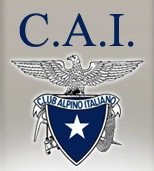 Presidenti Regionali
Segreteria Generale
Direzione
CDC e Presidente
ORGANIZZAZIONE DEL LAVORO
VERBALE
RIVISTO DA DIRETTORE
8
CORREZIONI E INTEGRAZIONI
La Direzione apporta correzioni e integrazioni al verbale, e lo trasmette al Presidente generale.
8
VERBALE
EVENTUALI CORREZIONI
9
Il Presidente generale, dopo eventuali correzioni, trasmette il verbale alla Segreteria generale che, dopo averlo scansionato e inviato per e-mail ai GR che lo approveranno nella seduta successiva, lo archivia.
VERBALE
VERBALE
Scansione
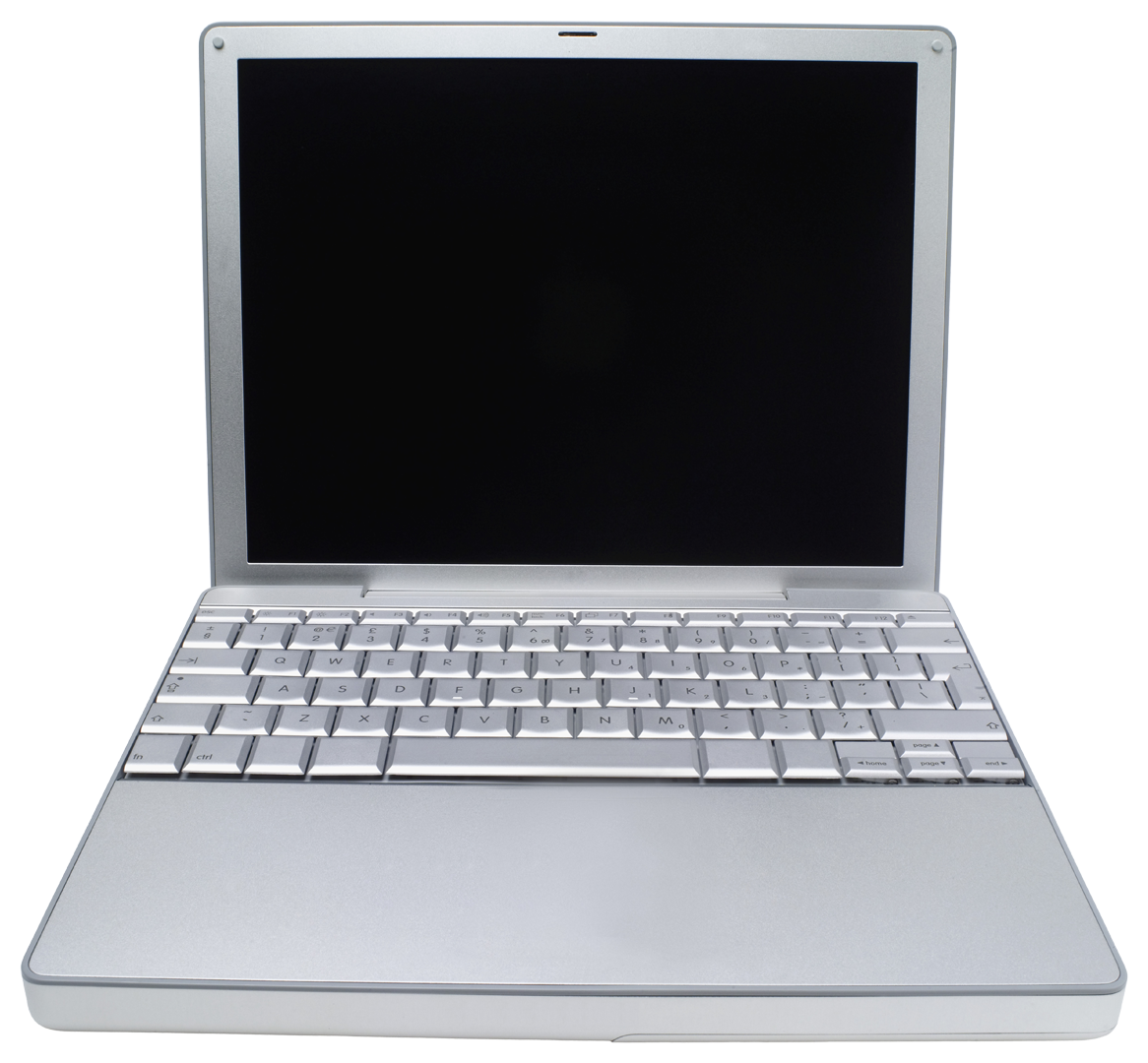 9
Nella riunione dopo
APPROVAZIONE
Archivio/Intranet
LEGENDA:
Elaborazione/Sequenza
Documenti
Procedura informatica
Azioni
Trasmissione
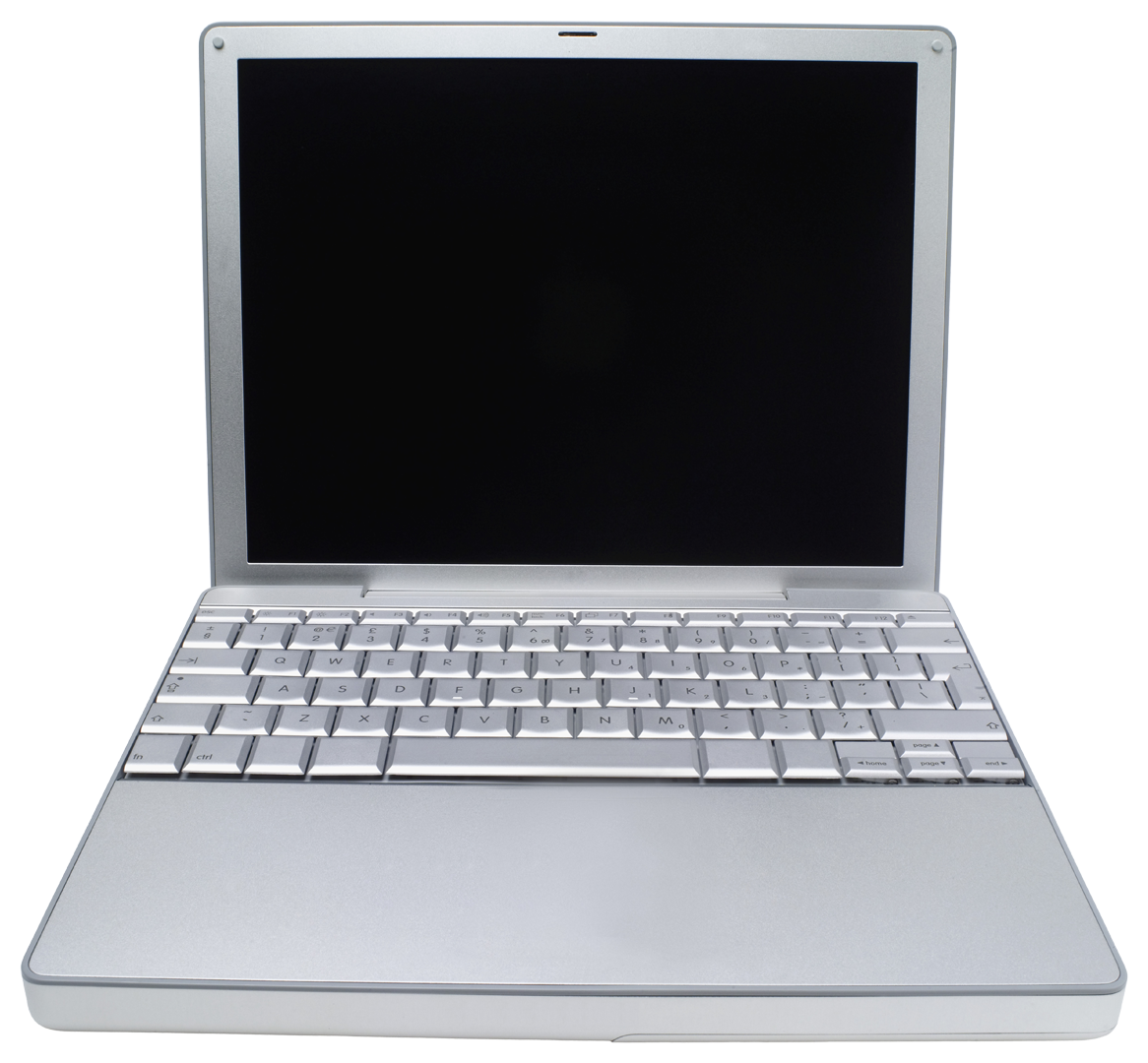 Specificazioni
Elaborato da Soa S.r.l. – Strategie e Organizzazione Aziendale                  Anno 2014